МУНИЦИПАЛЬНОЕ ОБРАЗОВАНИЕ
 ЛЕБЯЖЕНСКИЙ СЕЛЬСОВЕТ 
КРАСНОТУРАНСКОГО РАЙОНА КРАСНОЯРСКОГО КРАЯ
Программа поддержки местных инициатив(ППМИ)
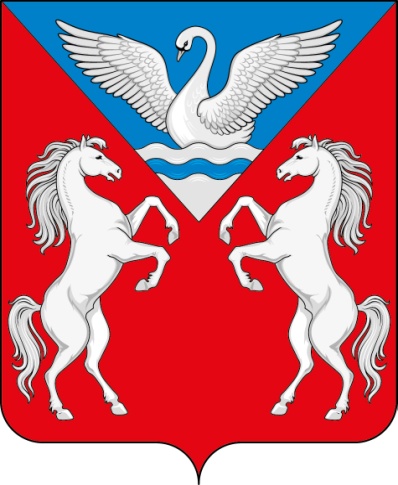 с. Лебяжье, 2016 г.
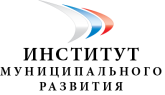 ПРОЕКТЫ ПОДДЕРЖКИ МЕСТНЫХ ИНИЦИАТИВ  В РФ
Программа ППМИ реализуется в рамках направления «Развитие на основе местных сообществ»
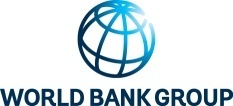 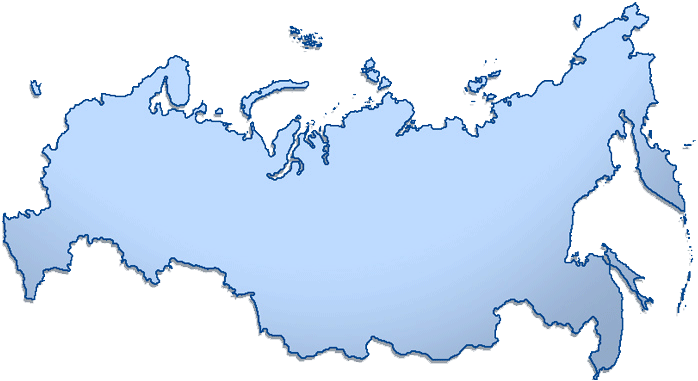 С 2007 г. проекты ППМИ  в РФ
24 субъекта РФ
Более 3000 проектов
106 МО
1000 МО
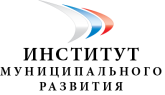 ПОЧЕМУ МЫ???
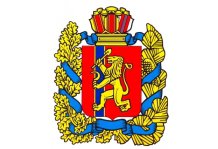 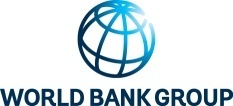 апрель 2016 г. 
Соглашение  между Министерством финансов РФ и Всемирным банком
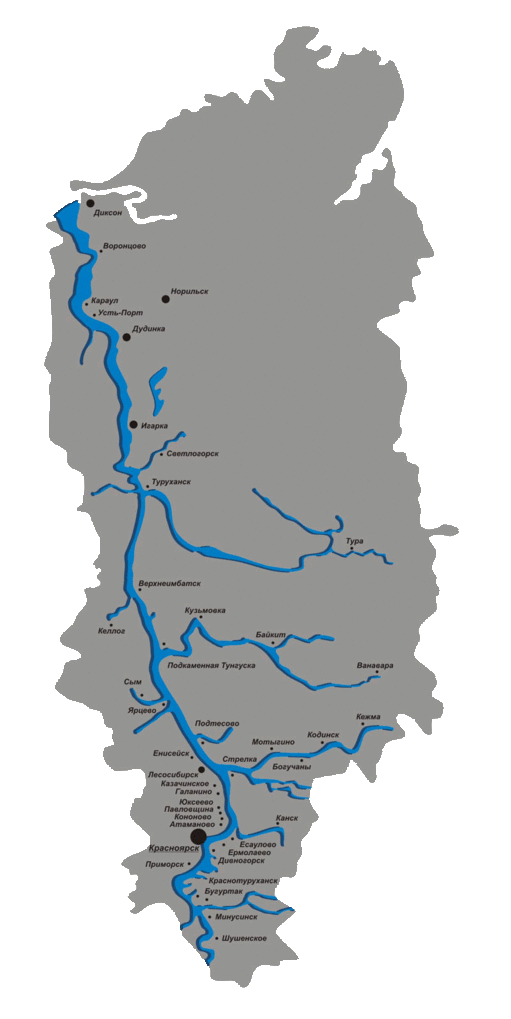 июнь 2016 г. 
Соглашение  между Красноярским краем и Всемирным банком
Определение территорий для реализации пилотных проектов ППМИ:

Емельяновский район
Сухобузимский район
Большемуртинский район
Балахтинский район
Новоселовский район
Краснотуранский район
В Красноярском крае Программа поддержки местных инициатив является частью государственной программы "Содействие развитию местного самоуправления". Программу реализуют: Министерство финансов Красноярского края и ККГБУ ДПО "Институт муниципального развития". Срок реализации: 2017 год.
Объем средств: 60 млн. рублей.
Цель ППМИ
- повышение эффективности решения проблем местного уровня за счет эффективного вовлечения населения, бизнеса, ОМСУ в решение проблем, мобилизации и повышения эффективности использования финансовых средств.
ППМИ позволяет:
- оперативно выявлять и решать наиболее острые социальные проблемы местного уровня, являющиеся реальным приоритетом населения;
    - вовлекать население в решение местных проблем;
    - привлекать для решения этих проблем все доступные имеющиеся местные ресурсы.
Пример объекта, Развитие объектов общественной инфраструктуры населенных пунктов Красноярского края, отобранных при активном участии населения, : (Объекты для обеспечения первичных мер пожарной безопасности.
Очистка пожарного водоема в дер.Сосновицы Владимирская область
ОБЪЕКТ реализован в 2014 году
Пример объекта,, : (Места захоронения);Капитальный ремонт ограждения кладбища в с. Чамерово Весьегонского района Тверской областиОБЪЕКТ реализован в 2015 году
Пример объекта, Развитие объектов общественной инфраструктуры населенных пунктов Красноярского края, отобранных при активном участии населения, : (Объекты культуры);Капитальный ремонт здания МБУК "Клуб с.                   Берёзовский Рядок" по адресу: Тверская область, Бологовский район, село Березовский Рядок                                                                   ОБЪЕКТ реализован в 2014 году
Пример объекта, используемого для проведения общественных, мероприятий ( Детская площадка); Обустройство детской площадки в               пос. Охват Охватского сельского поселения Пеновского района Тверской области.           ОБЪЕКТ реализован в 2015 году
Пример объекта, Развитие объектов общественной инфраструктуры населенных пунктов, отобранных при активном участии населения: (Объекты коммунальной инфраструктуры )Капитальный ремонт водонапорной башни насосной станции в д.Будово Будовского сельского поселения Торжокского района Тверской областиОБЪЕКТ реализован в 2014 году
ПРОГРАММА ПОДДЕРЖКИ МЕСТНЫХ ИНИЦИАТИВ (ППМИ)
ОСНОВНОЙ ЗАКОН ПРОГРАММЫ:

 ВСЕ ЧТО ДЕЛАЕТСЯ НА МЕСТАХ, ДЕЛАЕТСЯ С ТЕМИ КТО ТАМ ЖИВЕТ
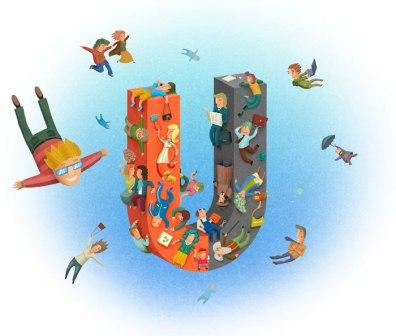 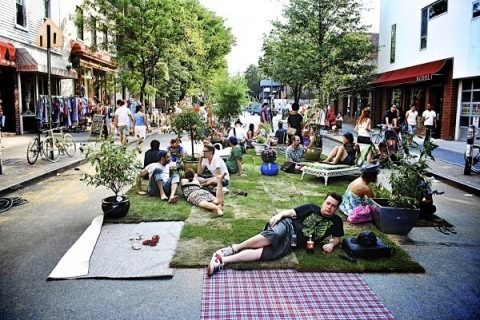 Принятие решения о реализации проекта  ППМИ в муниципальном образовании
Советом депутатов Лебяженского сельсовета принято решение  
от 27.10.2016 г. № 16-49-р
о реализации проекта ППМИ в муниципальном  образовании Лебяженский  сельсовет.
Субсидии направляются на развитие объектов:
объекты коммунальной инфраструктуры и внешнего благоустройства;
объекты культуры; 
объекты, используемые для проведения общественных, культурно-массовых и спортивных мероприятий (площади, парки, спортивные и детские площадки, места отдыха);
места захоронения;
объекты для обеспечения первичных мер пожарной безопасности.
Не допускается направление субсидий на:
объекты частной коммерческой деятельности;
ремонт и строительство объектов культового и религиозного назначения;
ремонт или строительство административных зданий, сооружений, являющихся частной собственностью;
объекты, используемые для нужд органов местного самоуправления.
Условия софинансирования:
85% ( 1 225 000.00 руб. - краевой бюджет
5%  (75 000.00 руб. - муниципальный бюджет
3% (45 000.00 руб. - средства граждан
7% (105 000.00 руб.  - без привязки к источнику, иные средства.
Перечень проблем / проектов по результатам предварительных мероприятий
-дороги-
   приобретение техники для благоустройства: расчистка и уборка снега в зимний период, травокошение  территории парка в летний период, выполнение работ по ремонту улиц и др.
    (трактор)
Капитальный ремонт интенсивно используемого населением участка дороги
-Отсутствие асфальтового покрытия на участке территории проезжей части
 от центра через ФАП до СДК  
(400 метров, пер. Средний)
-свалка-
На услуги по очистке территории свалки  ТБО администрацией отпускается
 152 800.00 руб.
(запчасти на ДТ 75, дизельное топливо, оплата трактористу)

Свалка большая проблема практически находится на территории села (отсутствуют документы на данную территорию).
-капитальный ремонт ограждения кладбища
меры для участия в проекте
заключён договор на межевание территории парка (сумма 30 000.00 руб)
от 28.10.2016 г. № 57/16
-освещение села-
Нет освещения в ночное время в связи с отсутствием в бюджете достаточного финансирования.
В год полный объём затрат порядка 700 000.00 руб, финансирование менее 50% (302 000.00 руб.) 
Пути решения проблемы: переход на светодиодное освещение.
-парковая зона-
меры для участия в проекте
заключён договор на межевание территории парка (сумма 30 000.00 руб)
от 28.10.2016 г. № 57/16
Обустройство памятника со строительством  «Мемориального комплекса погибшим воинам».
Администрацией Краснотуранского района проведено в ноябре 2012 г. 
межевание 
территории памятника
погибшему солдату 
ул. Маяковского 26 б.
Капитальный ремонт крыши СДК
Требуется замены кровли здания, составление, ПСД (проектно сметная документация).
Выбираем объект
 для проекта.
Голосование.
Определение суммы вклада населения.

(45 000.00 руб)
Формирование инициативной группы. 

( участие в подготовке заявки, сбор средств, информирование населения, контроль работ).
Этапы реализации ППМИ:
Формирование проектной заявки после собрания (декабрь-январь).
Направление  проектной заявки в институт (до 1 февраля 2017 г.)
Заседание комиссии, определение победителей (до 14 марта 2017 г.)
Реализация проекта-победителя и составление отчёта (до 25 декабря 2017 г.)
СПАСИБО 
ЗА 
ВНИМАНИЕ!